Knowledge transfer

Kristjan Lepikkristjan.lepik@arengufond.ee
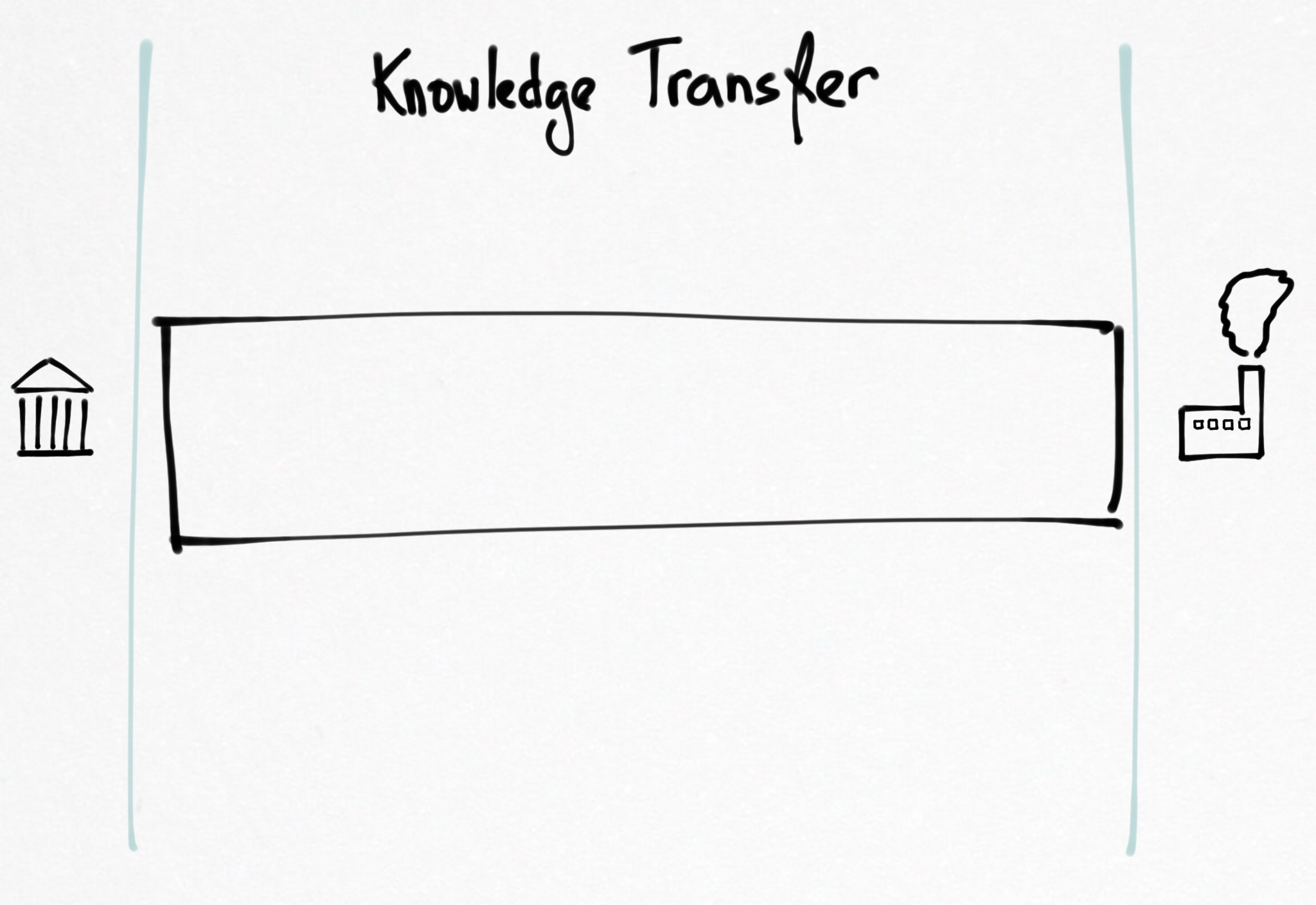 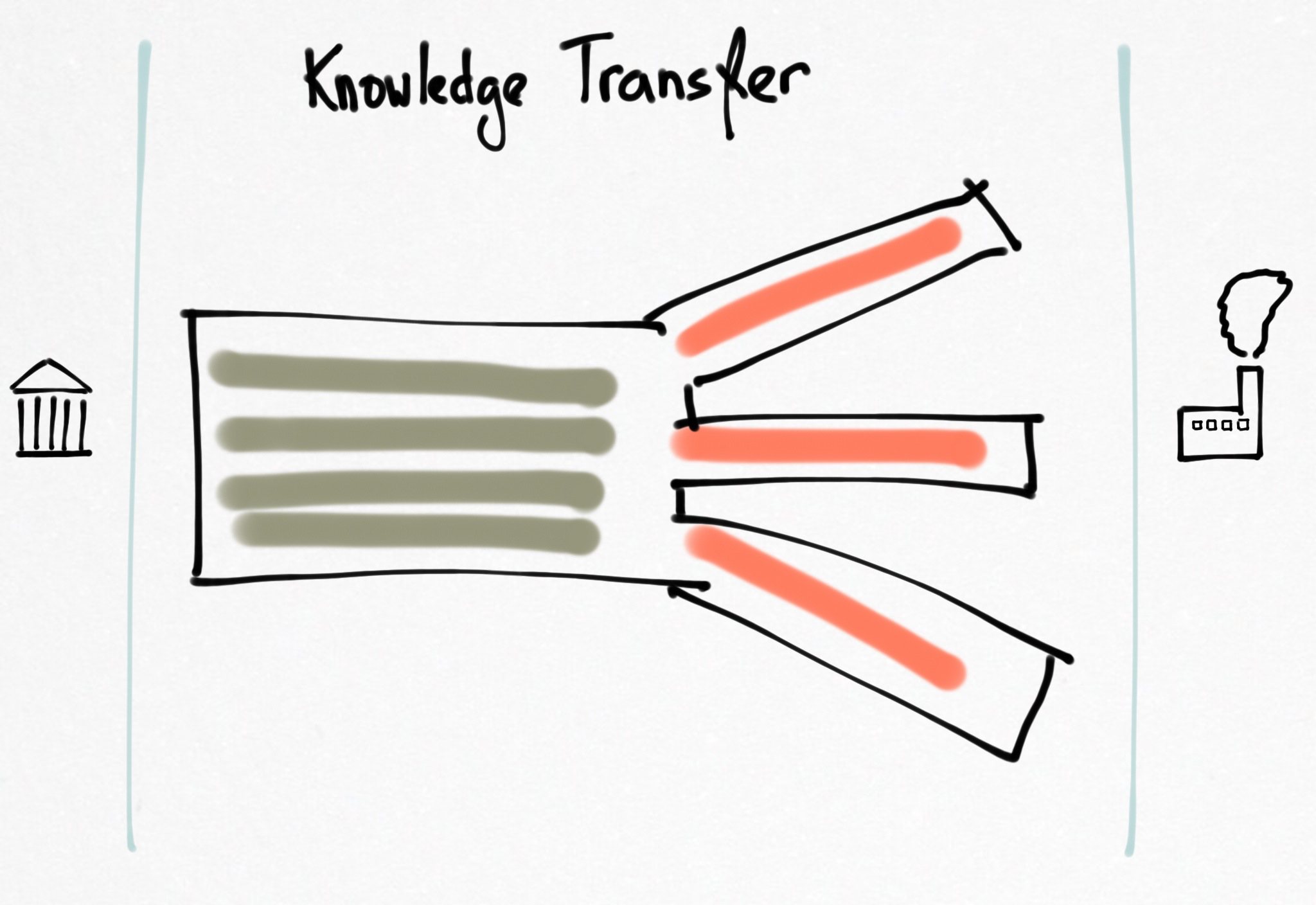 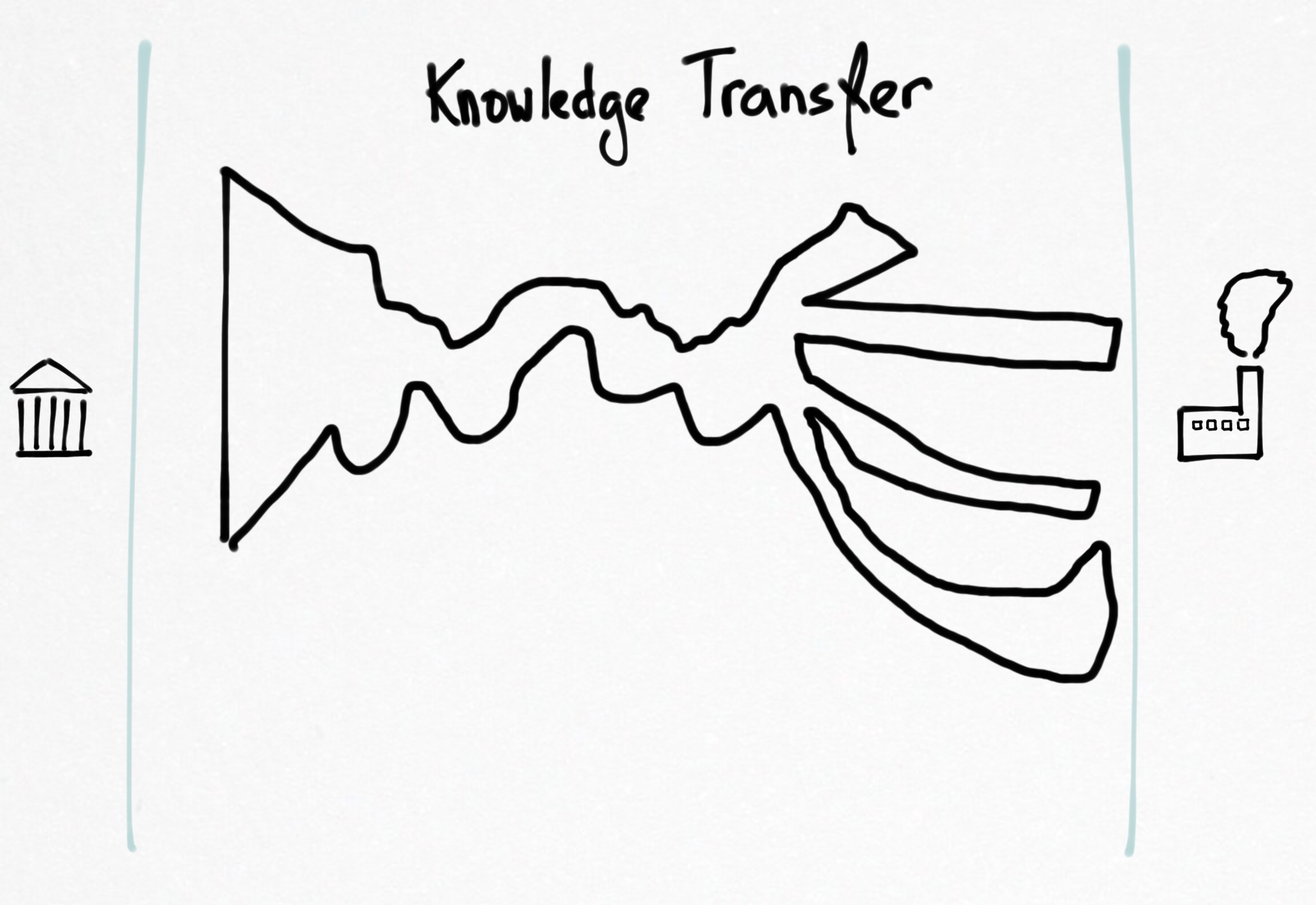 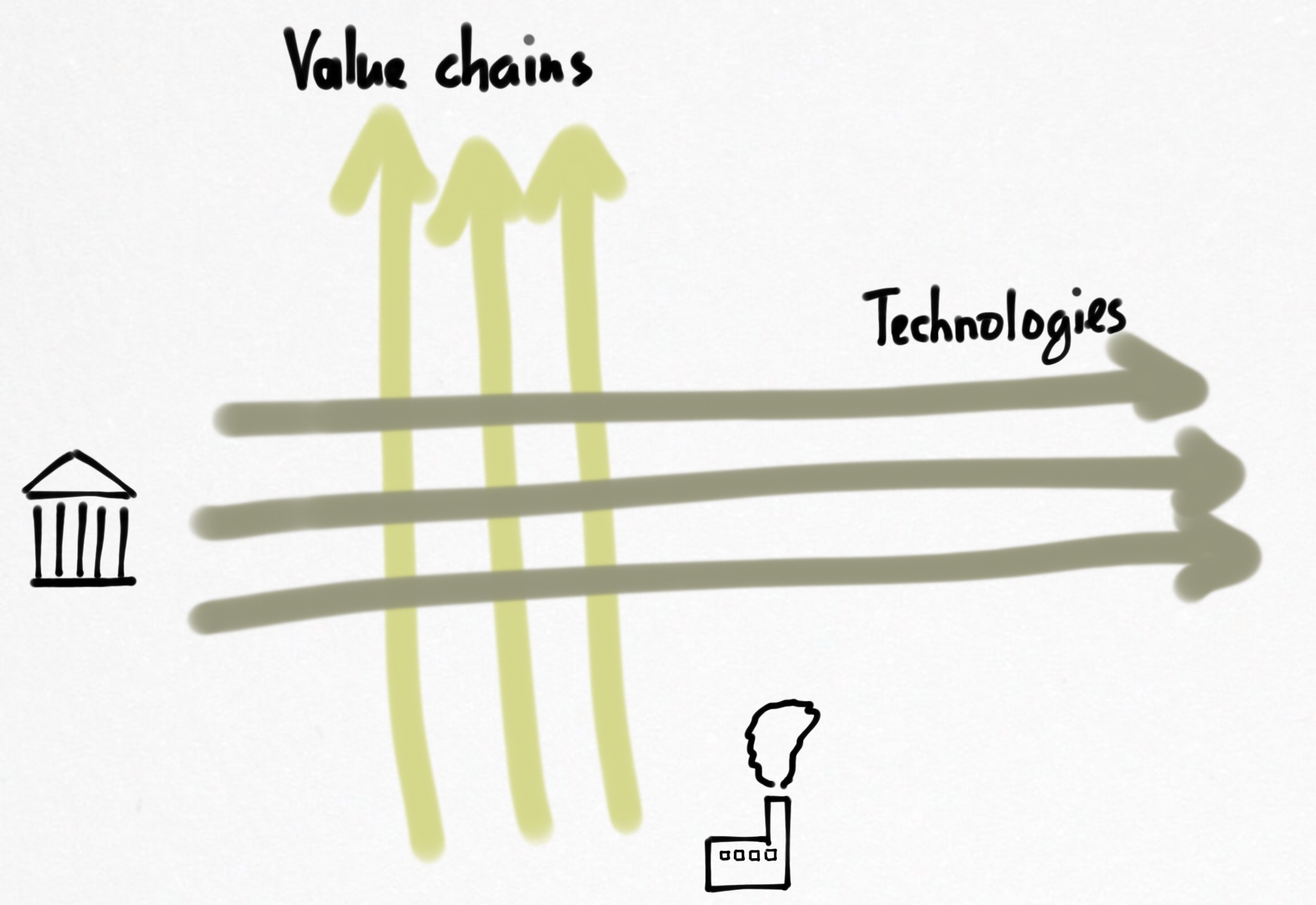 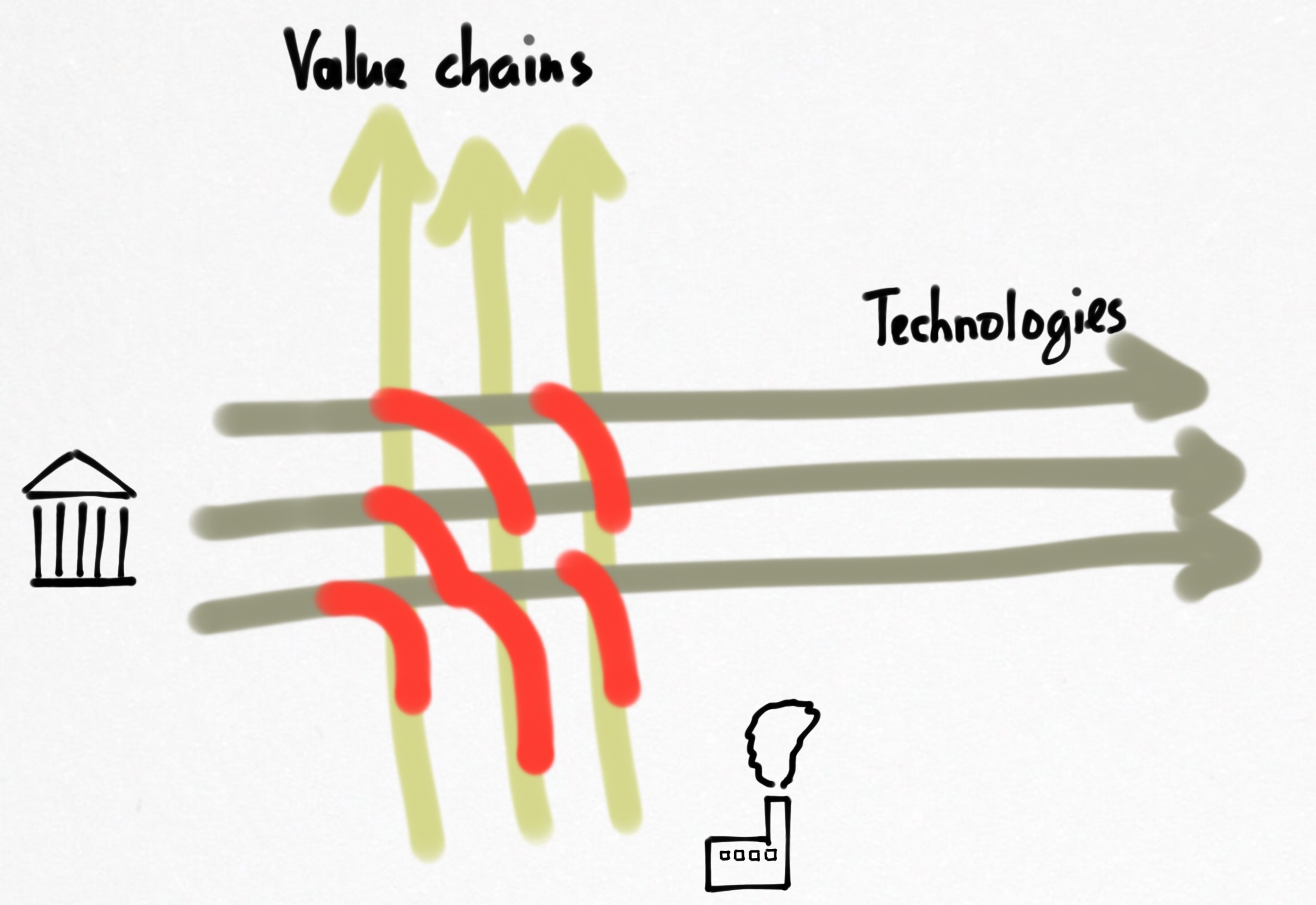 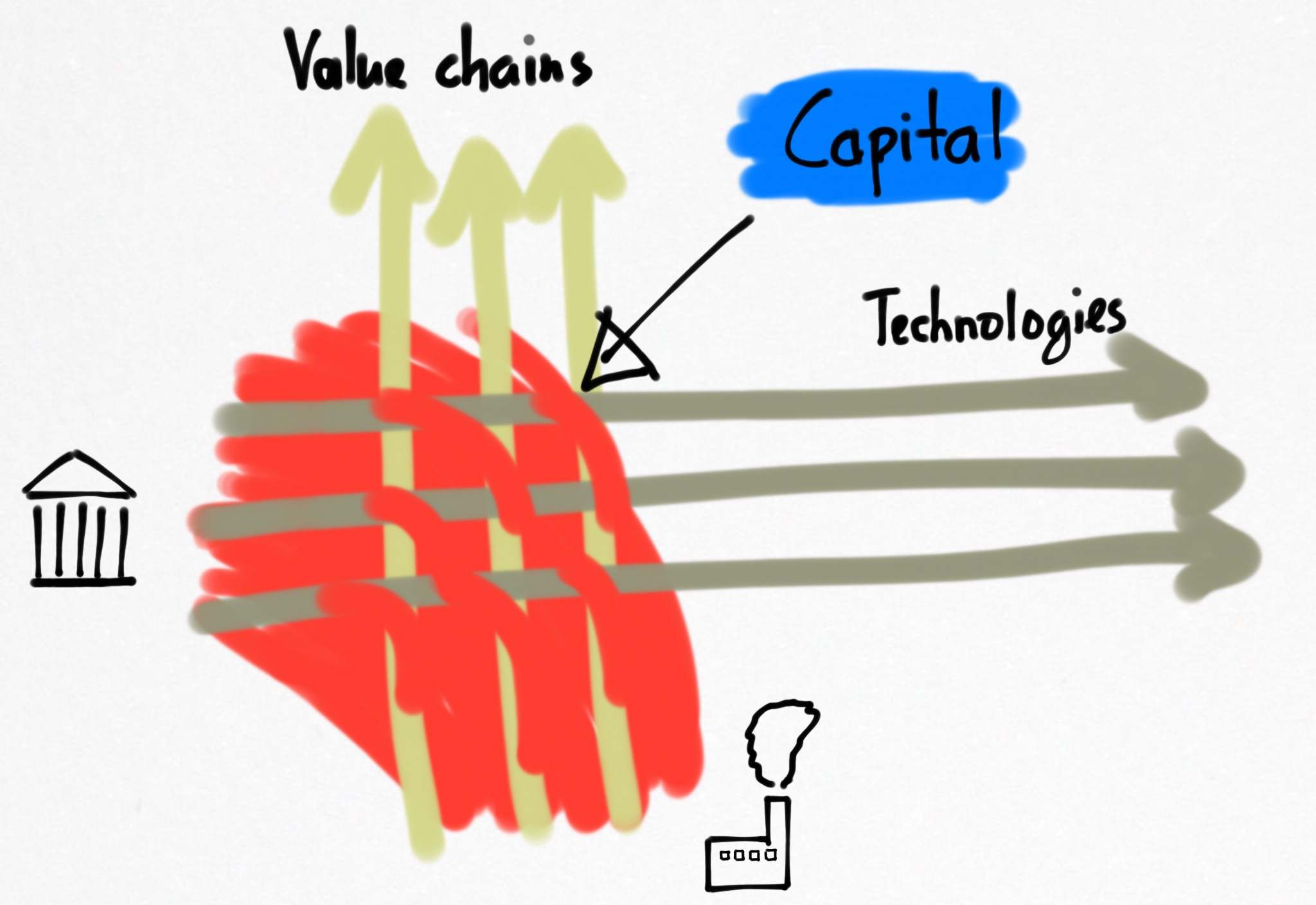 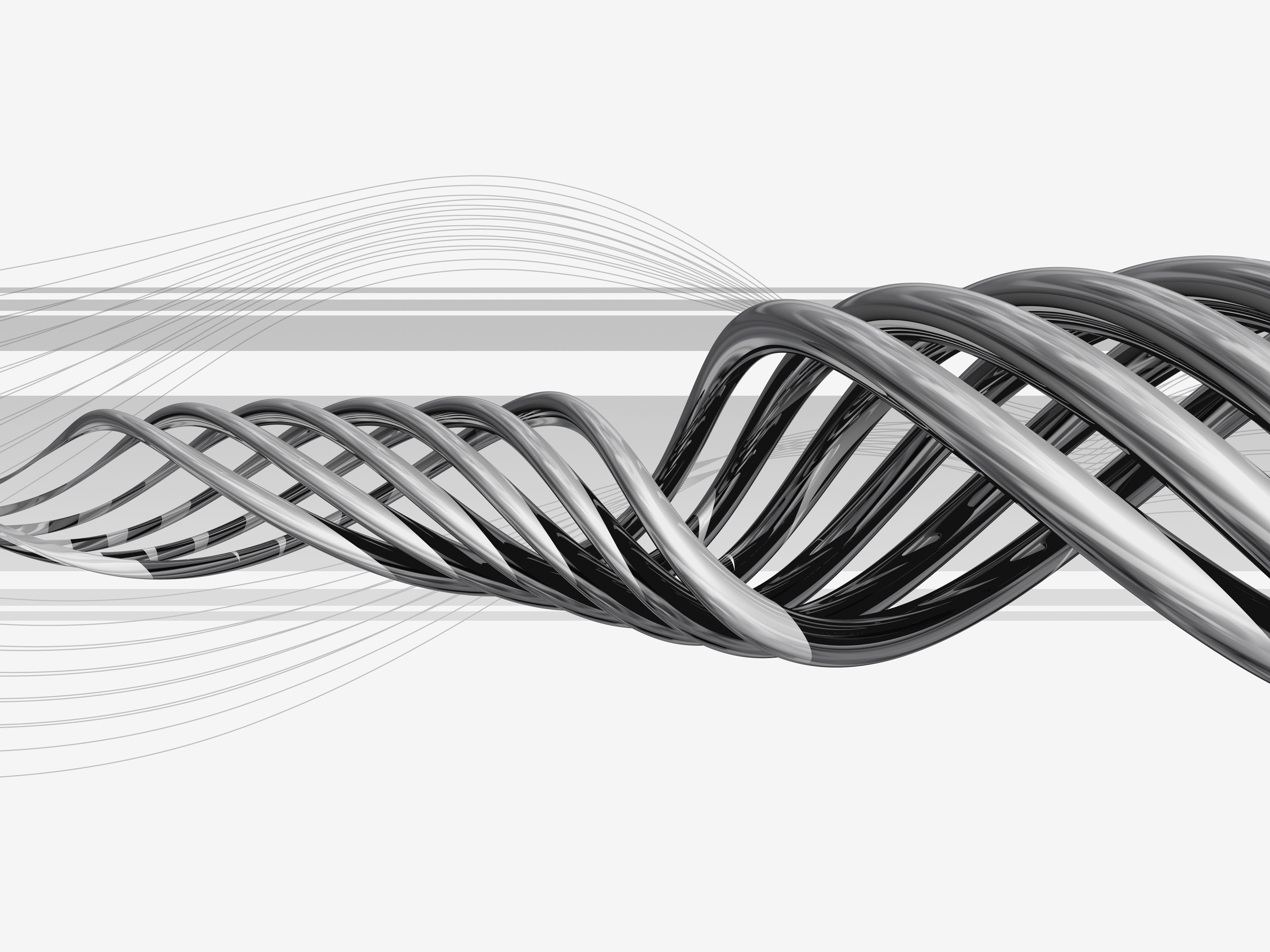